Самоповреждающее поведение подростков. Оказание психологической помощи
Подготовила 
Педагог-психолог УО «Костюковский ГАТПЛ»
Сырцова Елена Александровна
Основной принцип помощи: предпринять меры по снижению эмоционального напряжения и волнения.
В рамках кризисной поддержки целесообразно использовать имеющиеся у подростка ресурсы (которые вы выявили в ходе беседы).

Ресурсы (средства решения проблем)- это те сильные стороны человека, которые служат основой его жизнестойкости и увеличивают вероятность преодолеть кризис с позитивным балансом.
Внутренние ресурсы:
- инстинкт самосохранения,
- интеллект,
- социальный опыт,
- коммуникативный потенциал,
- позитивный опыт решения проблем.
Внешние ресурсы:
- поддержка семьи и друзей,
- поддержка медиаторов, сотрудников СППС и персонала учебного заведения,
- стабильность в учебной деятельности,
- принадлежность к молодежному объединению (союзу),
-приверженность конструктивному неформальному молодежному объединению,
- медицинская помощь,
- индивидуальная психолого-педагогическая программа сопровождения.
Этапы кризисного вмешательства:
Рассмотрение альтернативных способов решения кризисной ситуации. 
 Выявление неадаптивных психологических установок, блокирующих оптимальные способы разрешения кризисной ситуации
 Коррекция неадаптивных психологических установок 
Активизация терапевтической установки
Техники и технологии психологической помощи
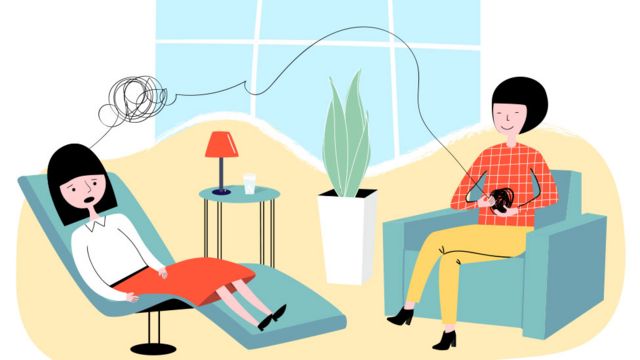 «Как выглядит моя боль»
Попросите подростка нарисовать, как выглядит его боль. Затем задайте ему следующие вопросы:
-Ты все еще чувствуешь боль?
-Где ты ее чувствуешь?
- Что происходит сейчас, что заставляет тебя чувствовать боль?
- Что ты делаешь, когда чувствуешь боль?
-Тебя это пугает? Из-за чего боль уходит?
-Бывает ли, что боль возвращается, когда
 ты о ней не думаешь?
-Но она потом уходит?
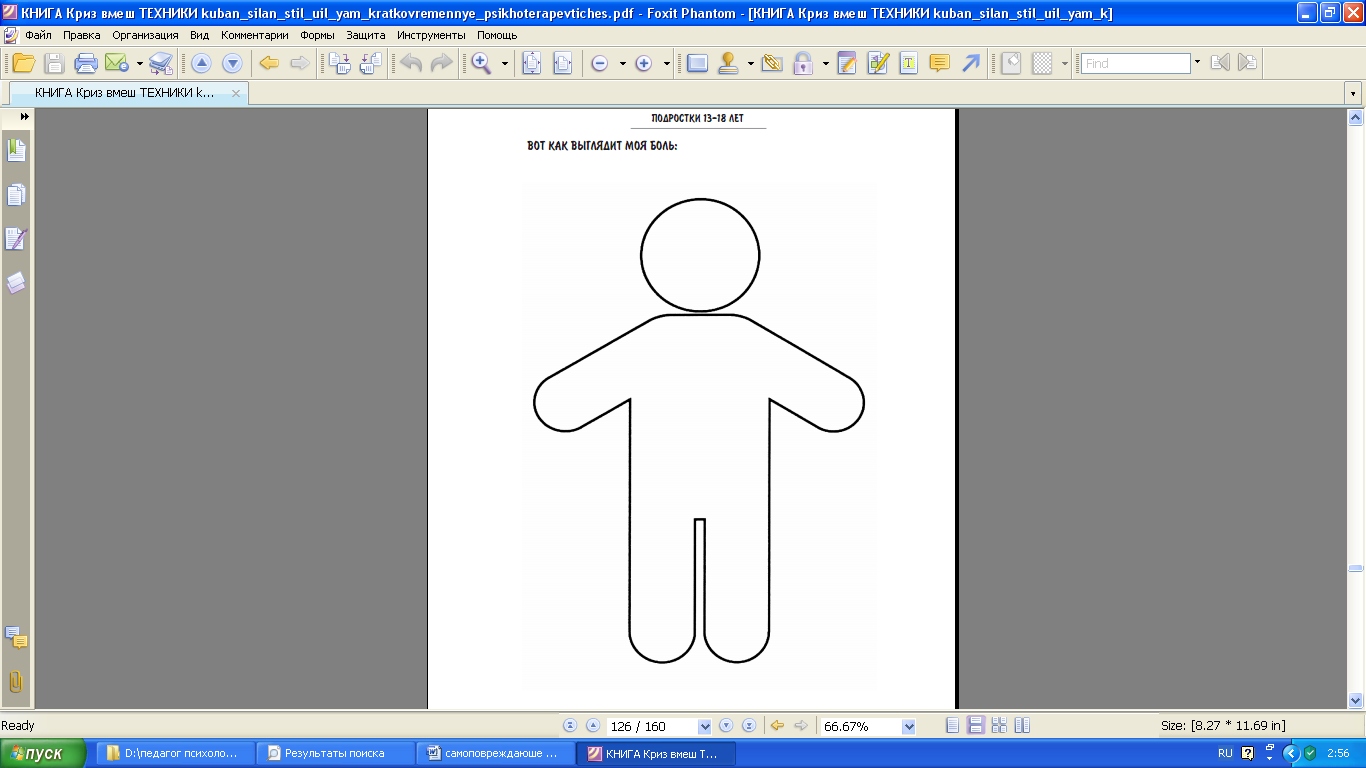 Скульптура состояния (настроения)
Из проволоки сделать скульптуру своего состояния (настроения), придумать название и легенду (что, откуда, почему и т.п.).
Обсуждение. Необходимо рассказать о скульптуре. Озвучить легенду, высказать свои чувства. Если подросток сделал скульптуру плохого настроение или деструктивное состояние и хотел бы избавиться от него, предложите ему изменить скульптуру, что-то убрать или добавить.
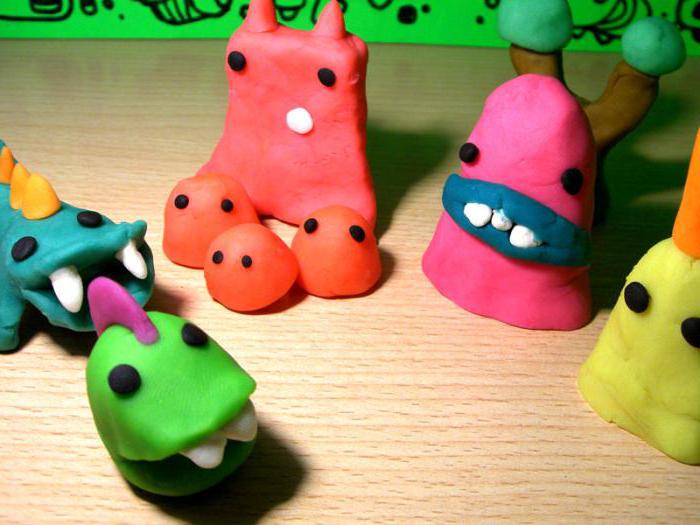 «Мандала»
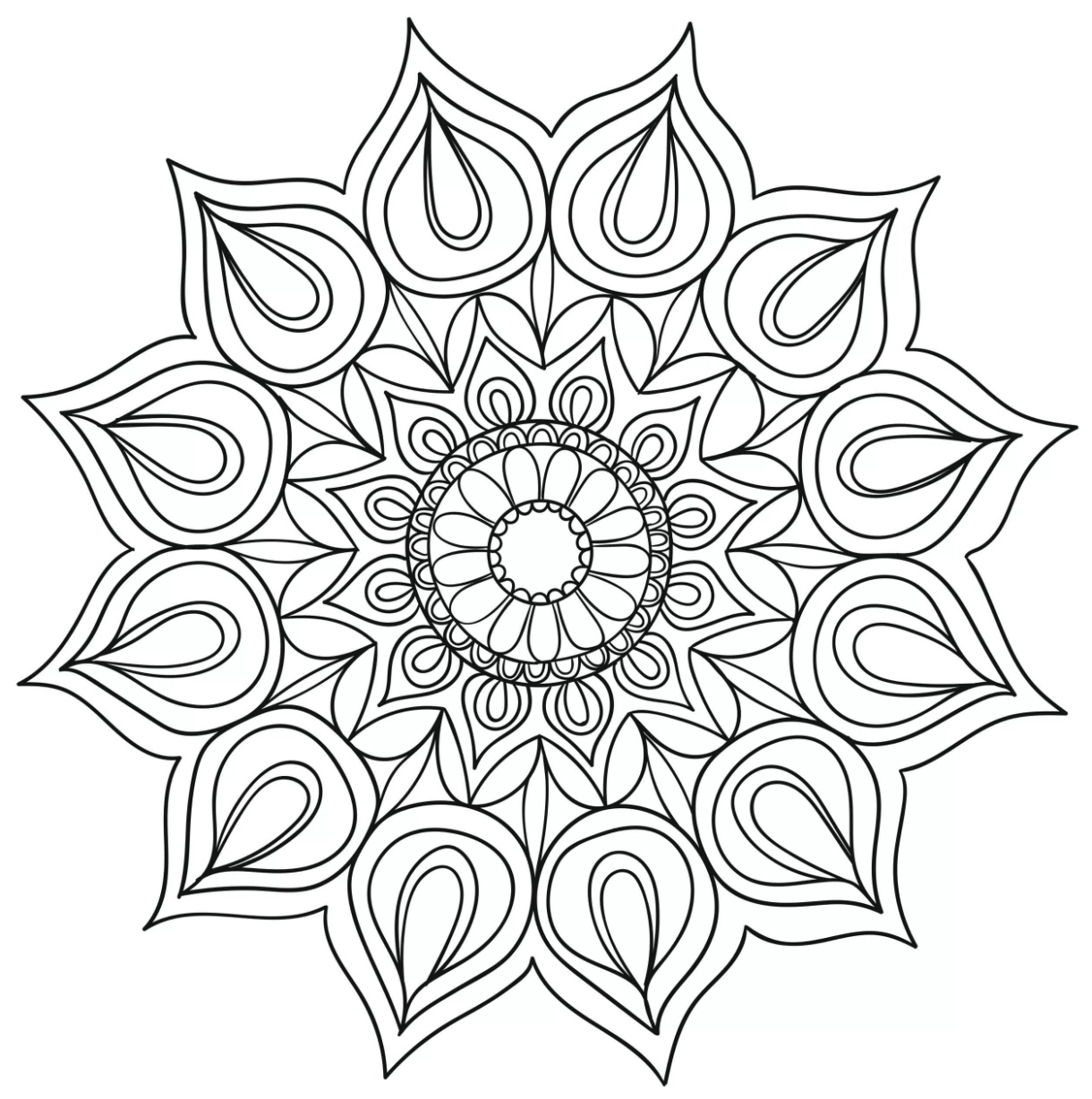 «Я прошел долгий путь»
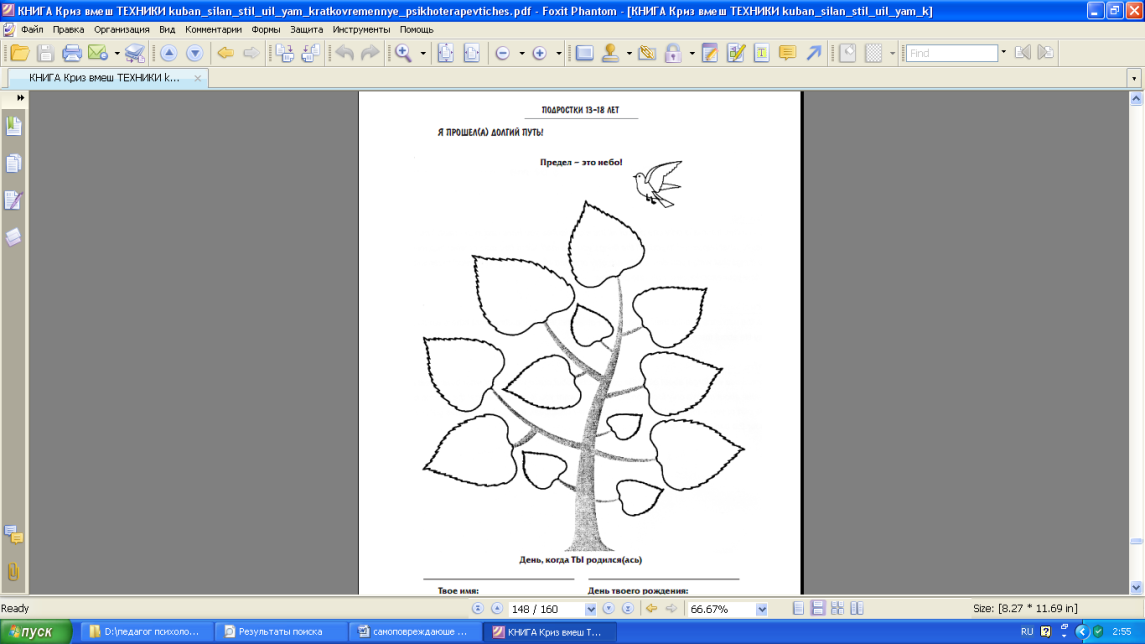 «Мое будущее»
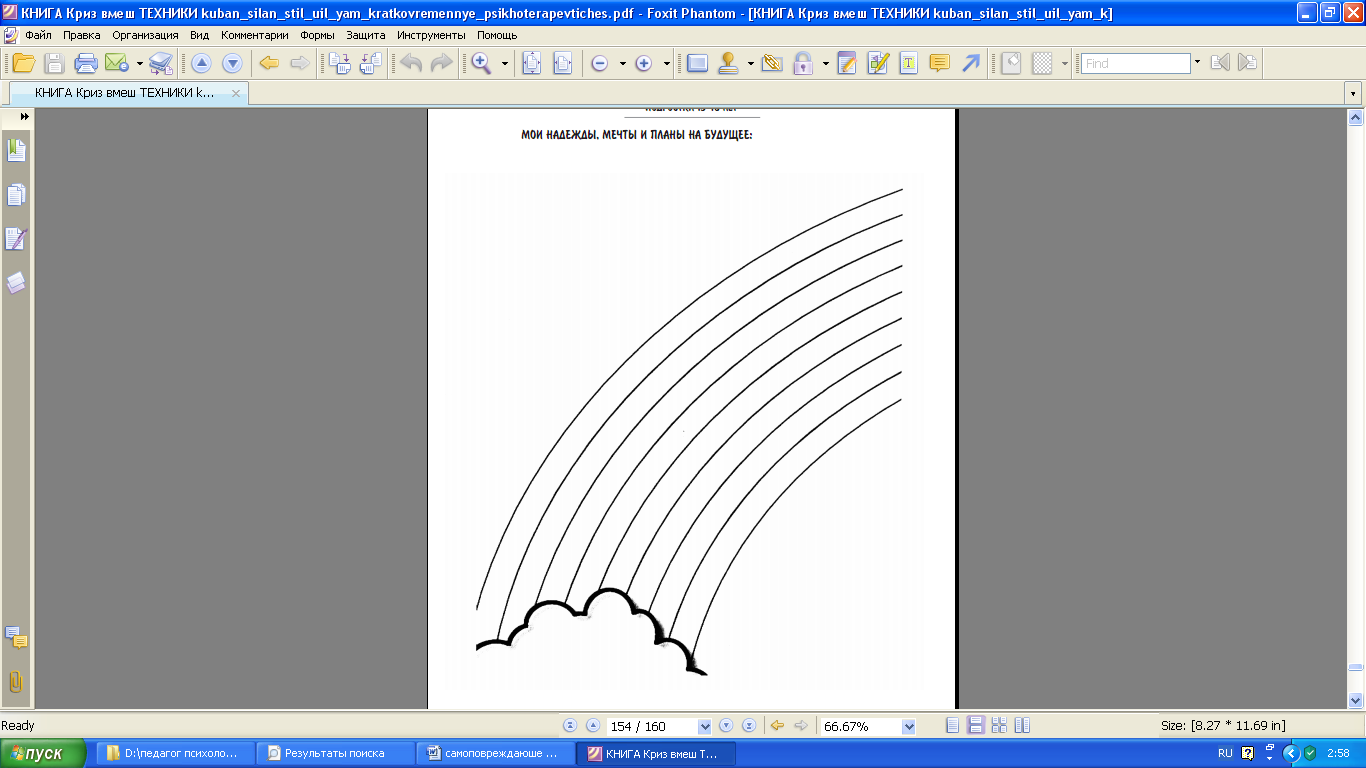 «Поиск ресурса»
1.Нужно выбрать 13 карт из колоды.
2.Опишите каждую карту, задавая к ней стандартные вопросы:
- что вы видите на данной картинке;
- какие чувства вызывает;
- что нравится, что не нравится;
- на что хочется смотреть, что на самом деле отталкивает;
3 Затем выбираете карту, которая больше всего волнует вас, описываете почему.
4.Затем выбираете ту карту, которая является для вас более ресурсной.
5. Выкладываете их рядом, отвечаете на вопрос
-как перейти от одного состояния в другое?
Если есть необходимость, можно выложить «мостик»
 между ними
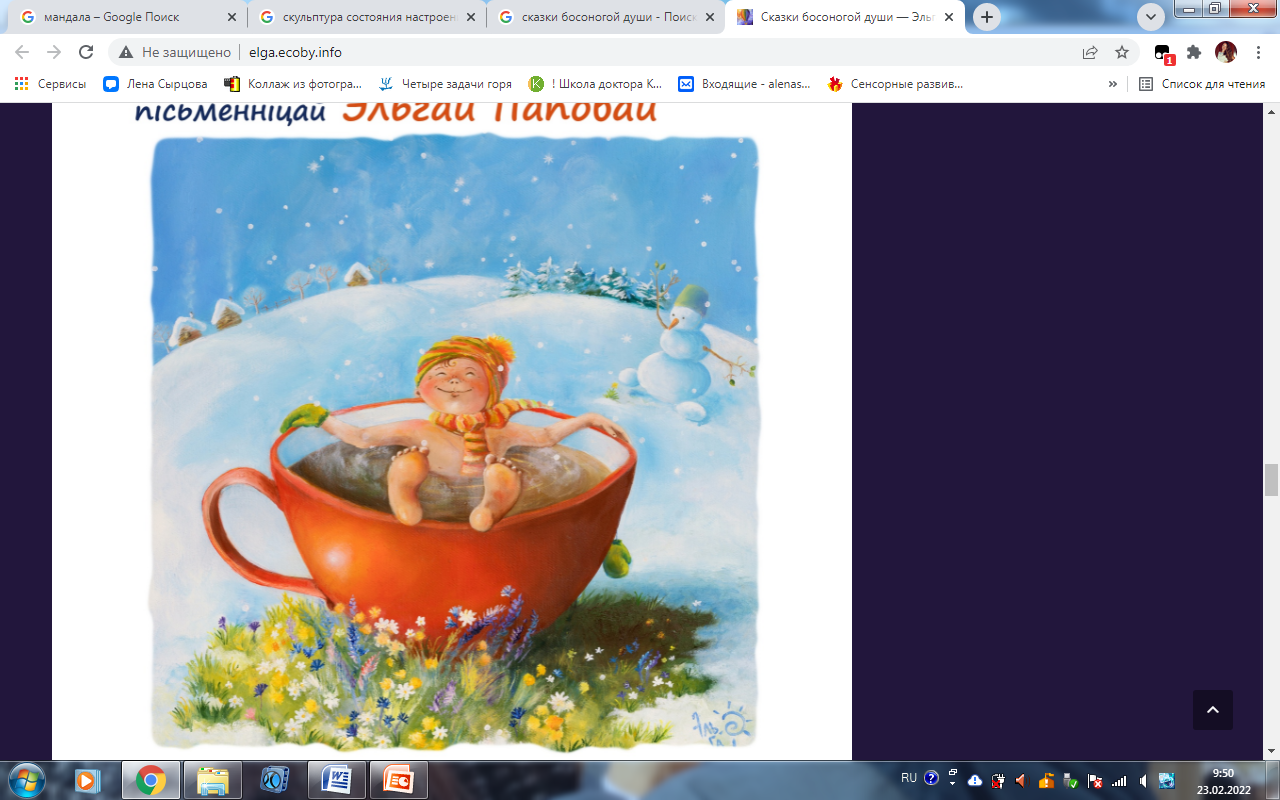 Визуализация «Спокойное место»
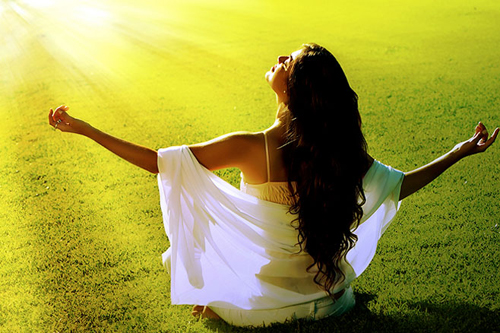 1) Закройте глаза, отпустите все ваши заботы.
2) Начинайте представлять ваше спокойное место.
3) Представляйте его так ярко и детально, как только можете.
4) Включите в своё воображение все свои чувства – зрение, слух, обоняние, и ощущения тела. Визуализация становится наиболее эффективной, когда вы представляете своё спокойное место в мельчайших деталях.
5) Заставьте ваше воображение работать на полную мощность: увидьте это место, в деталях, спокойную гладь воды или зелёный покров травы; услышьте пение и щебетание птиц, тихий плеск воды; почувствуйте запах соснового леса; почувствуйте, как маленькие волны настигают ваши ноги, или как трава щекочет их, поддаваясь дуновению ветра; почувствуйте на вкус солёный воздух моря.
"Колесом жизненного баланса"
Спасибо за внимание